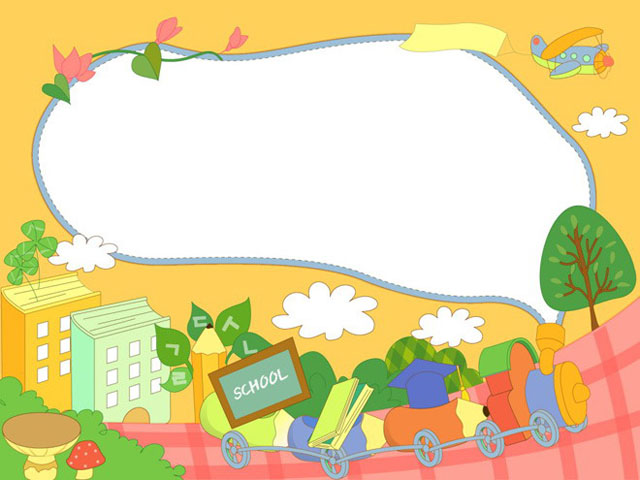 CHÀO MỪNG CÁC CON
ĐẾN VỚI TIẾT HỌC
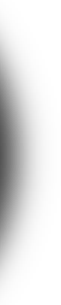 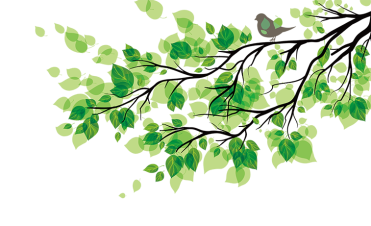 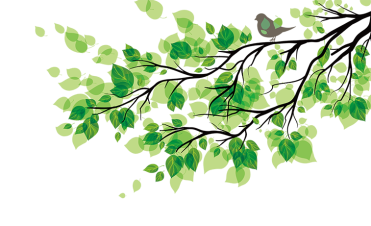 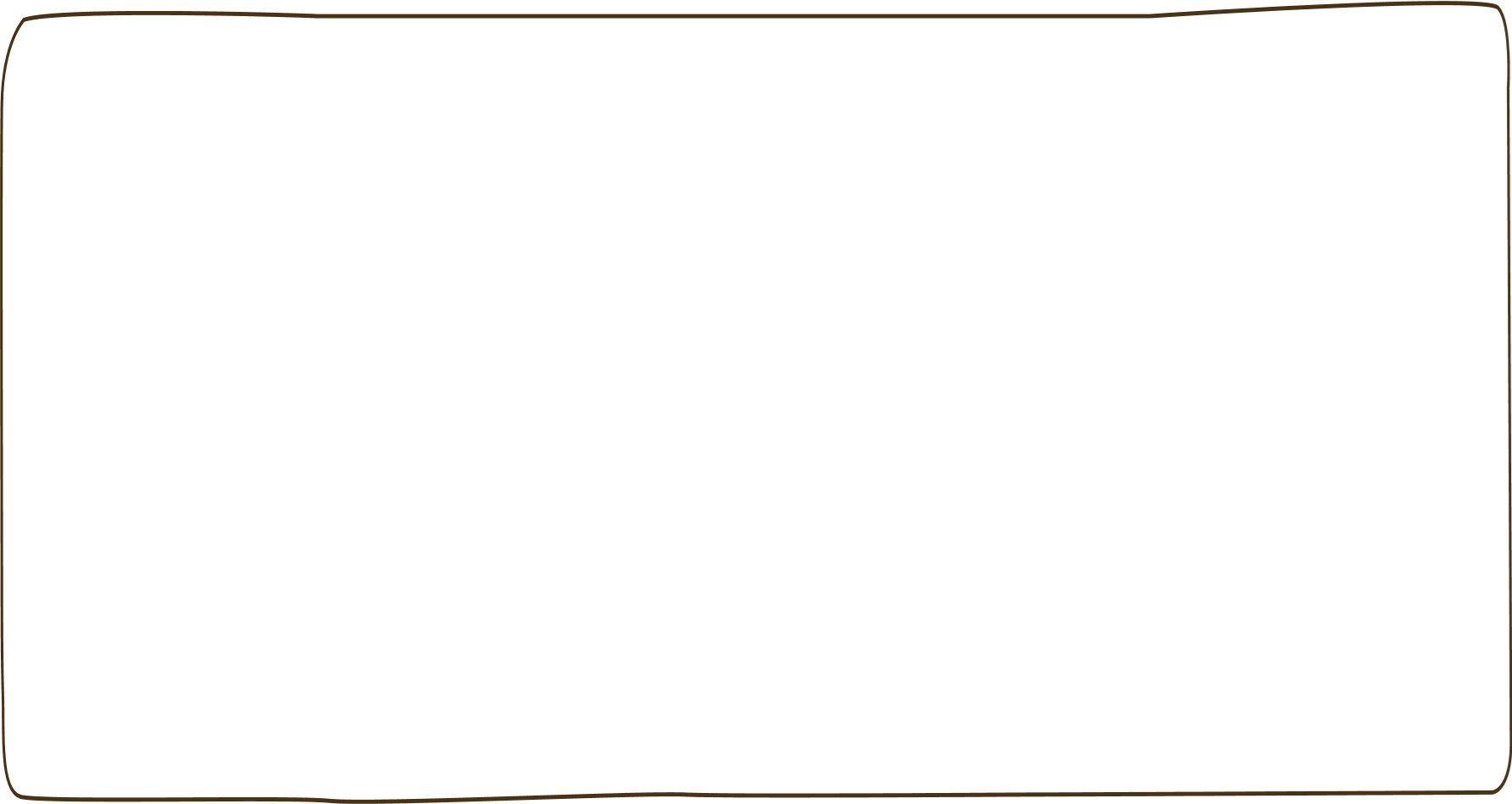 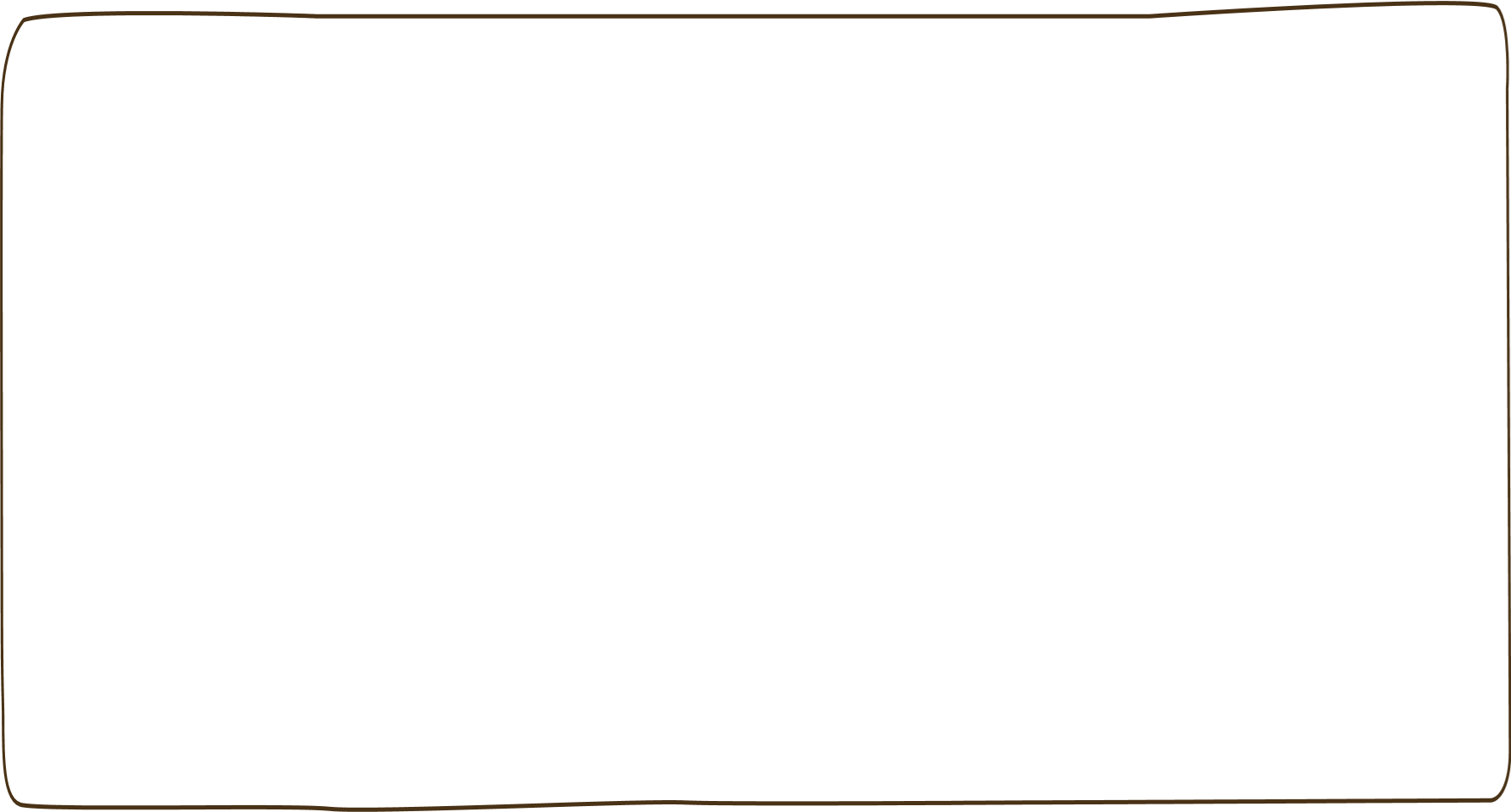 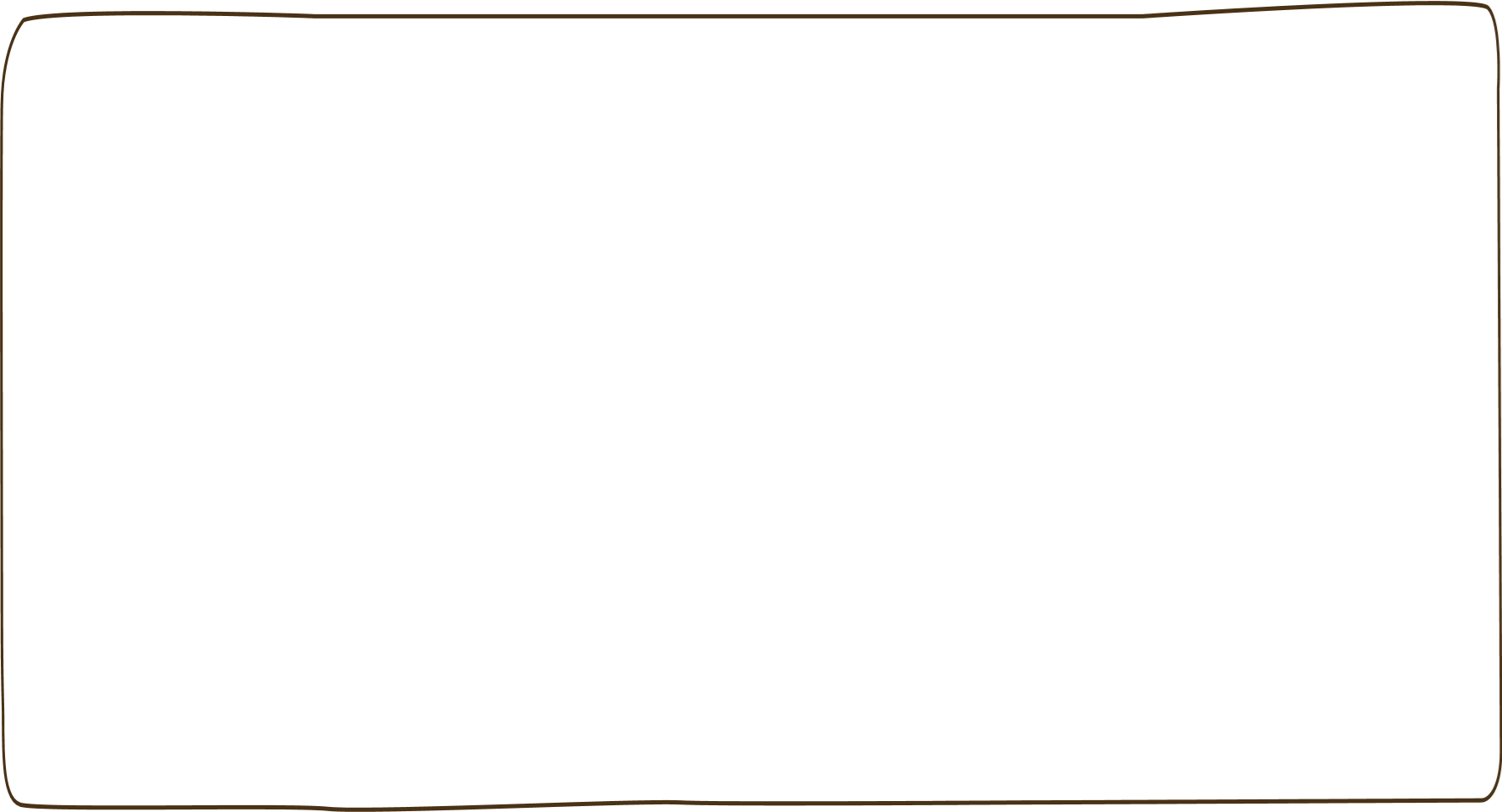 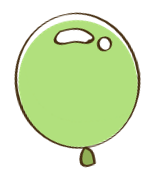 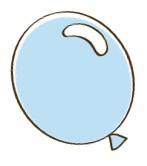 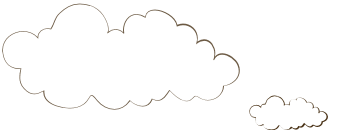 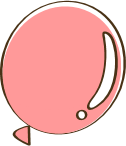 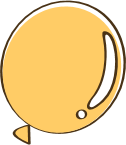 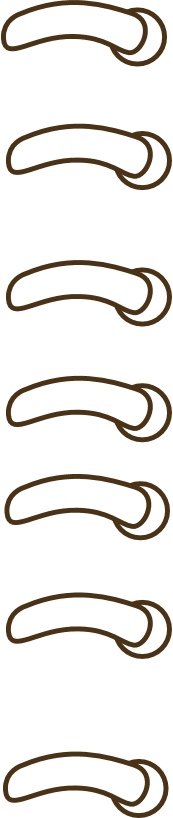 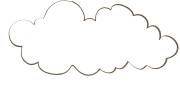 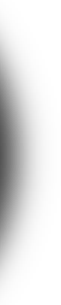 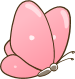 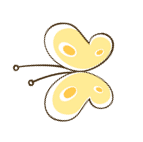 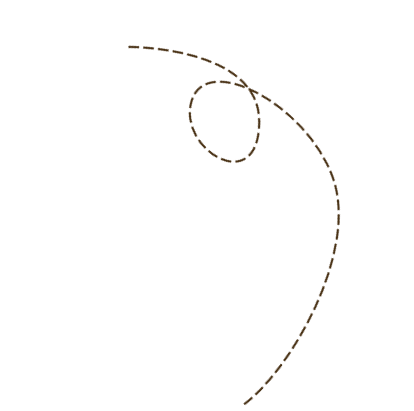 Khởi động
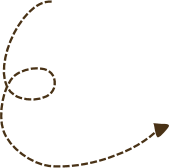 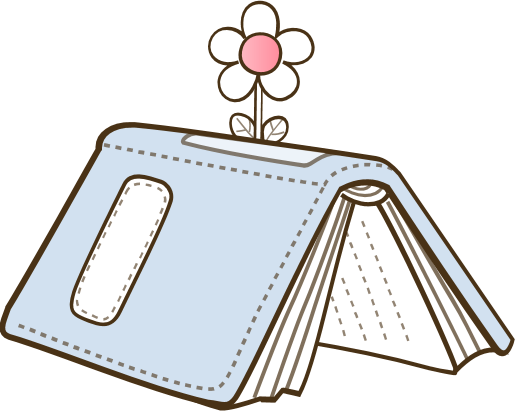 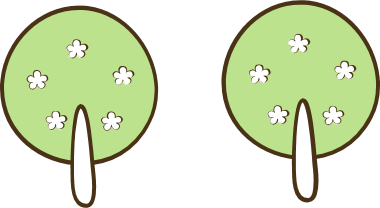 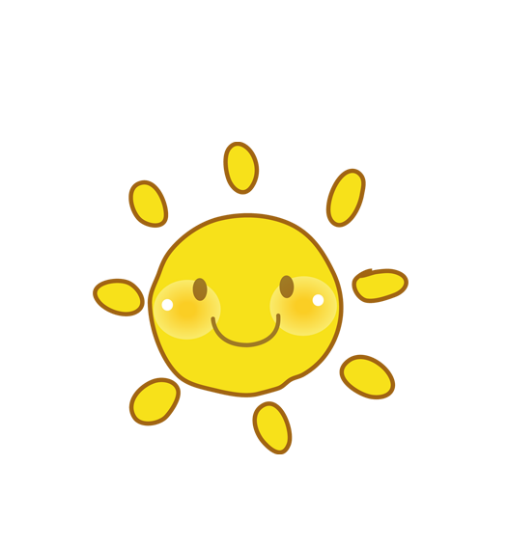 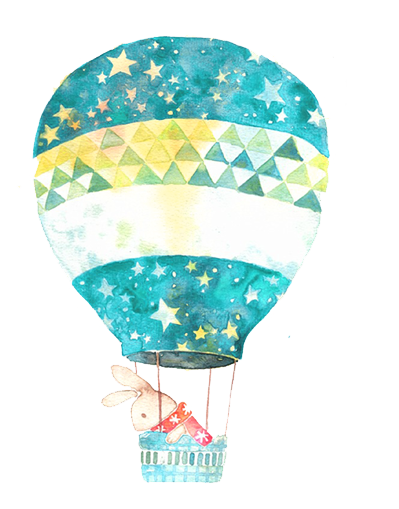 To¸n
Bµi 2: Tia sè. Sè liÒn tr­uíc- sè liÒn sau.
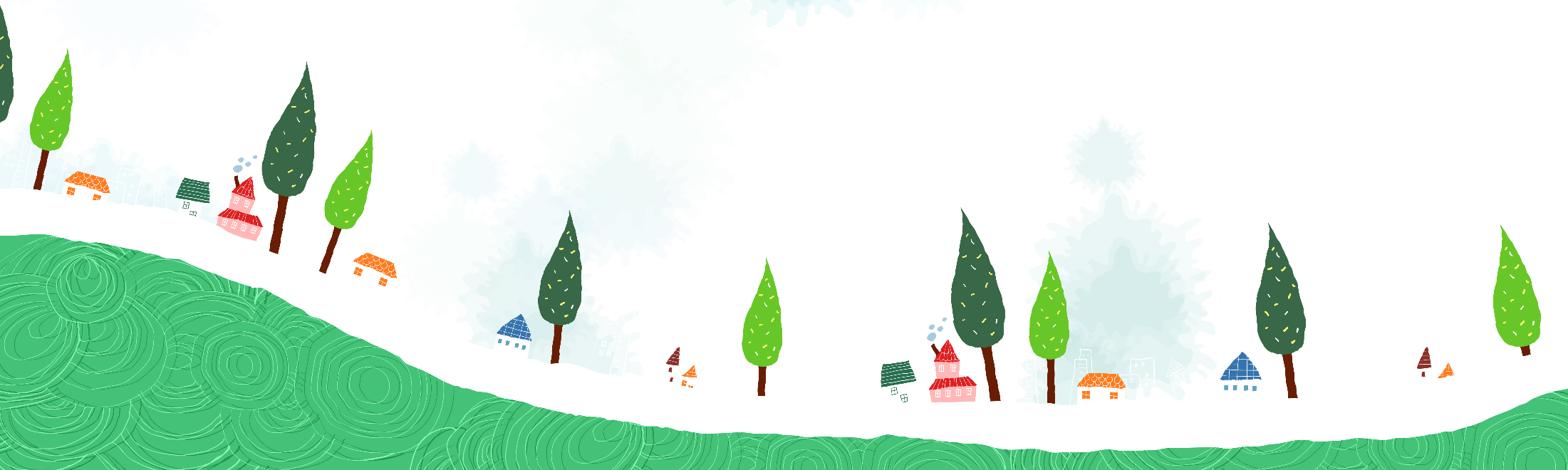 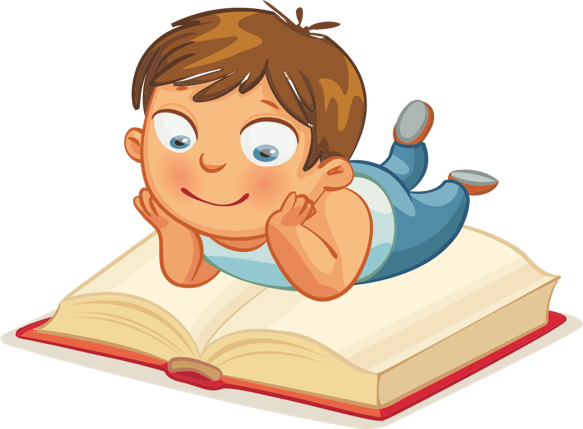 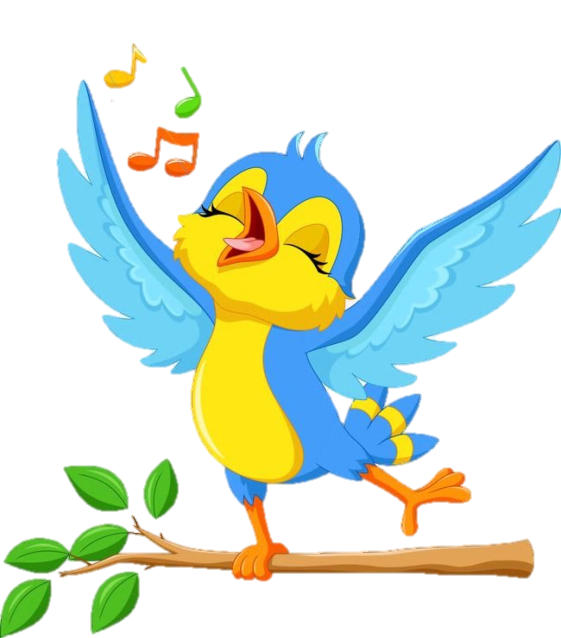 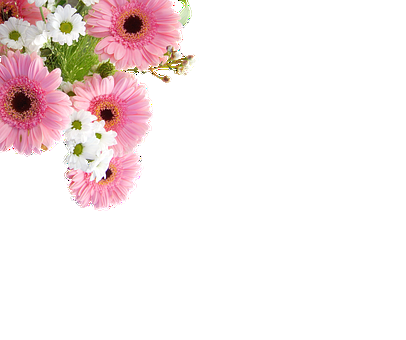 TIẾT 1
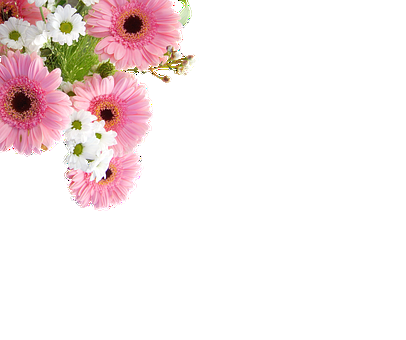 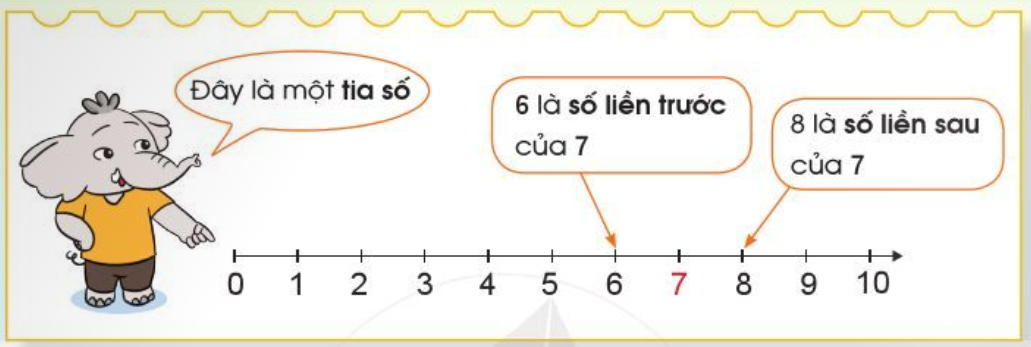 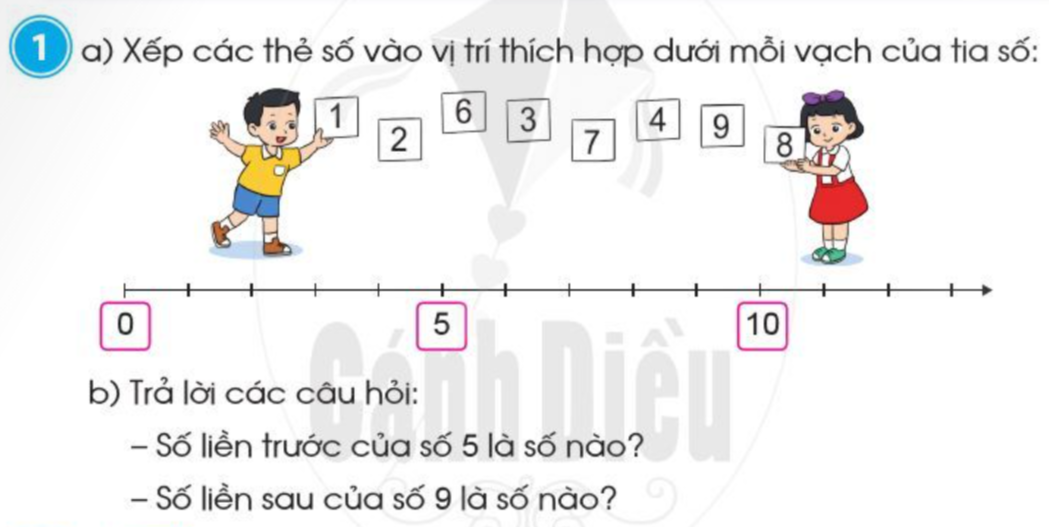 8
9
7
4
6
3
2
1
4
10
7
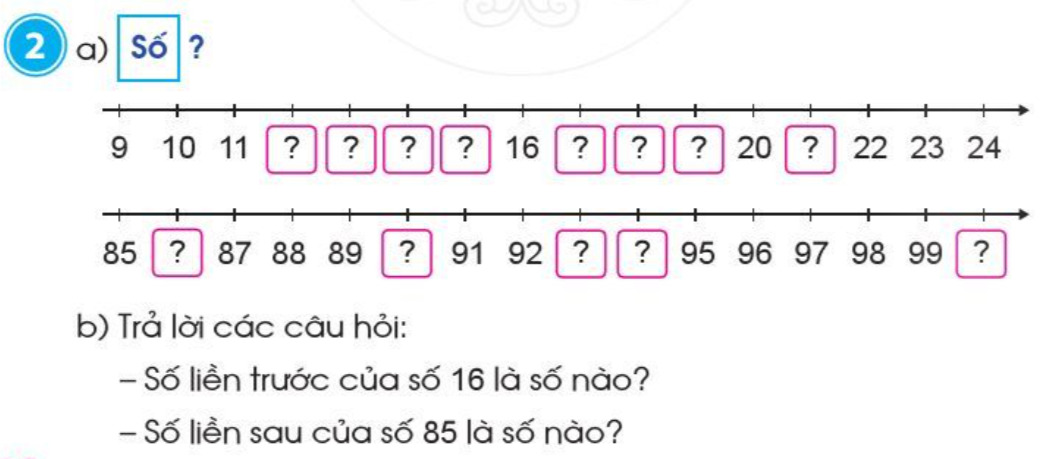 19
21
15
17
18
12
13
14
86
90
93
94
100
15
86
8
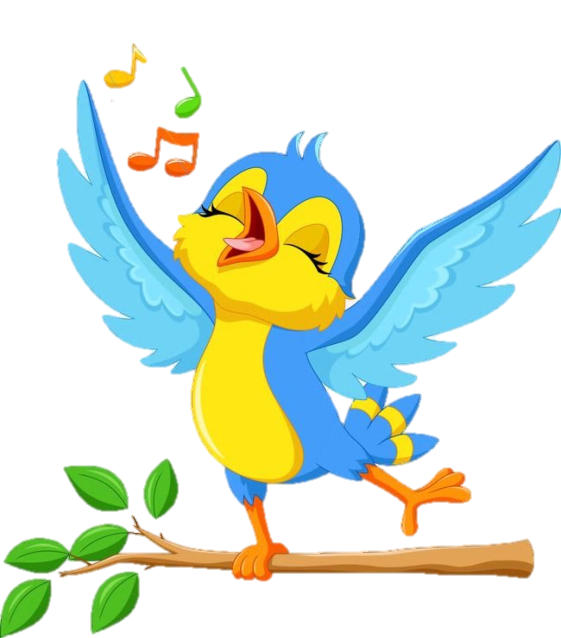 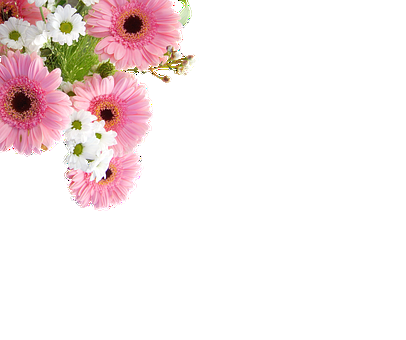 Giải lao
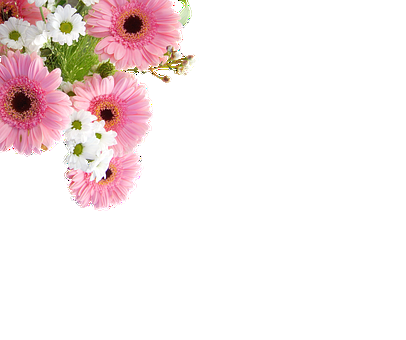 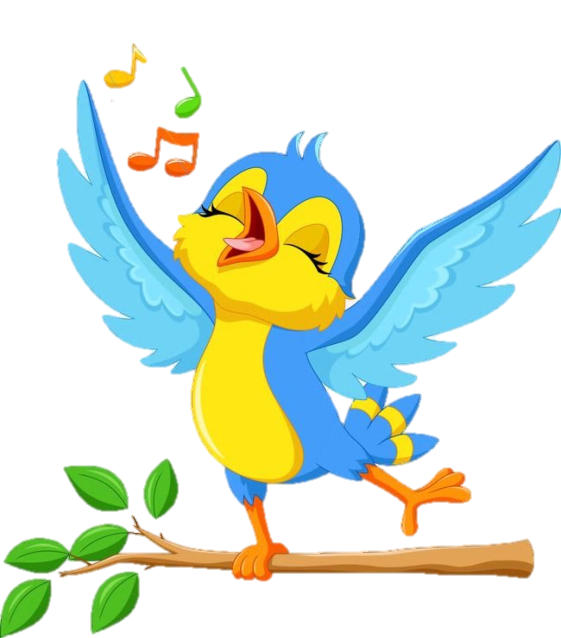 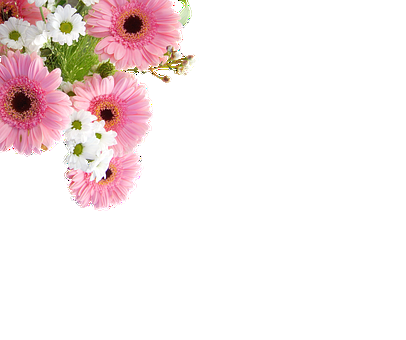 TIẾT 2
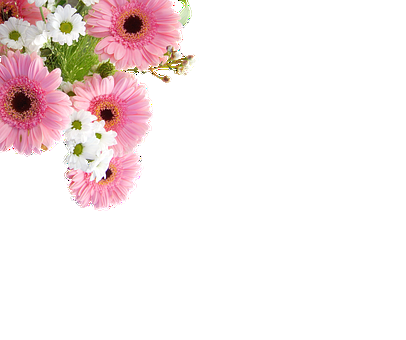 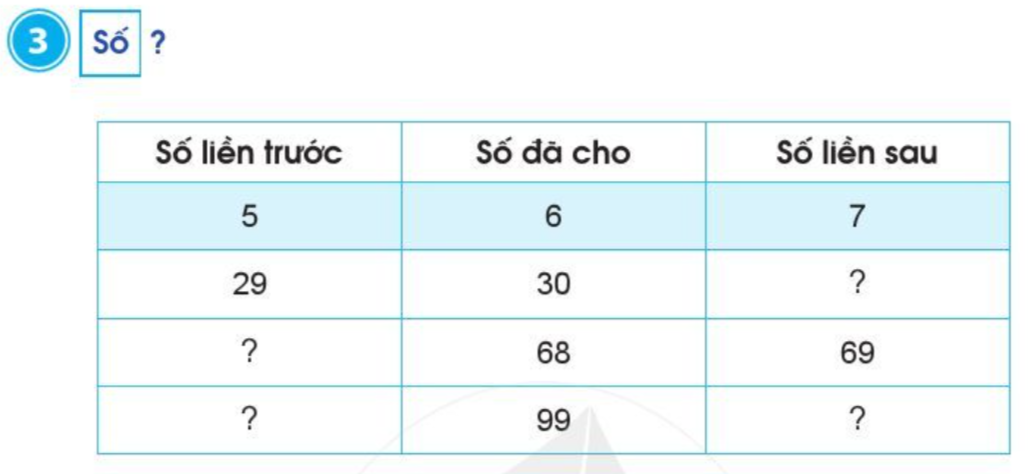 31
67
100
98
11
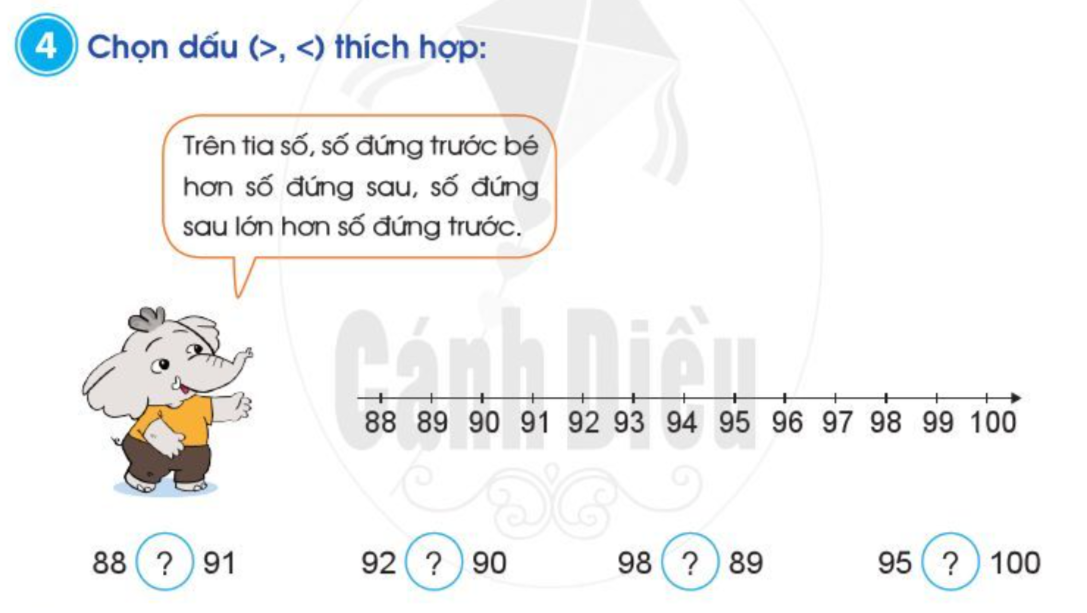 >
<
<
>
12
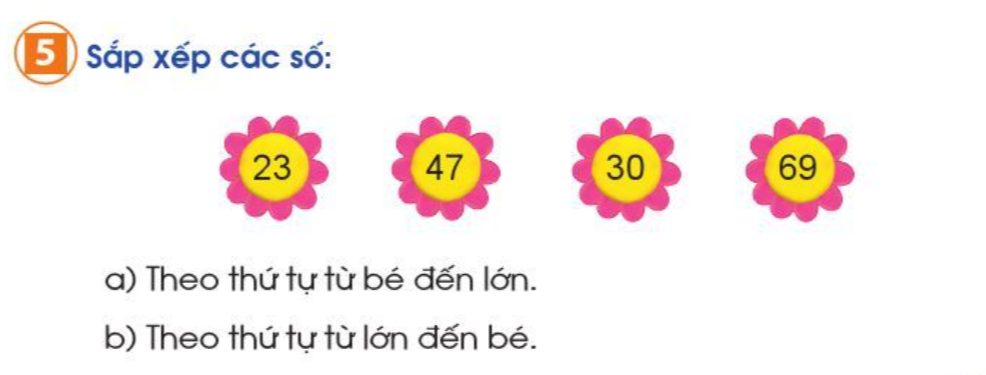 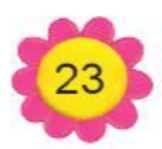 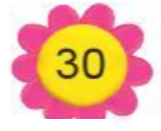 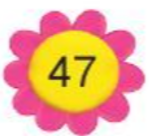 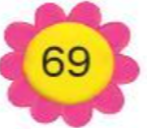 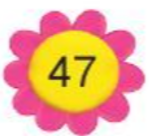 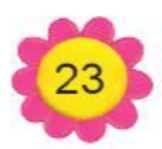 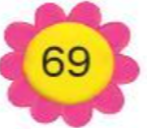 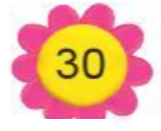 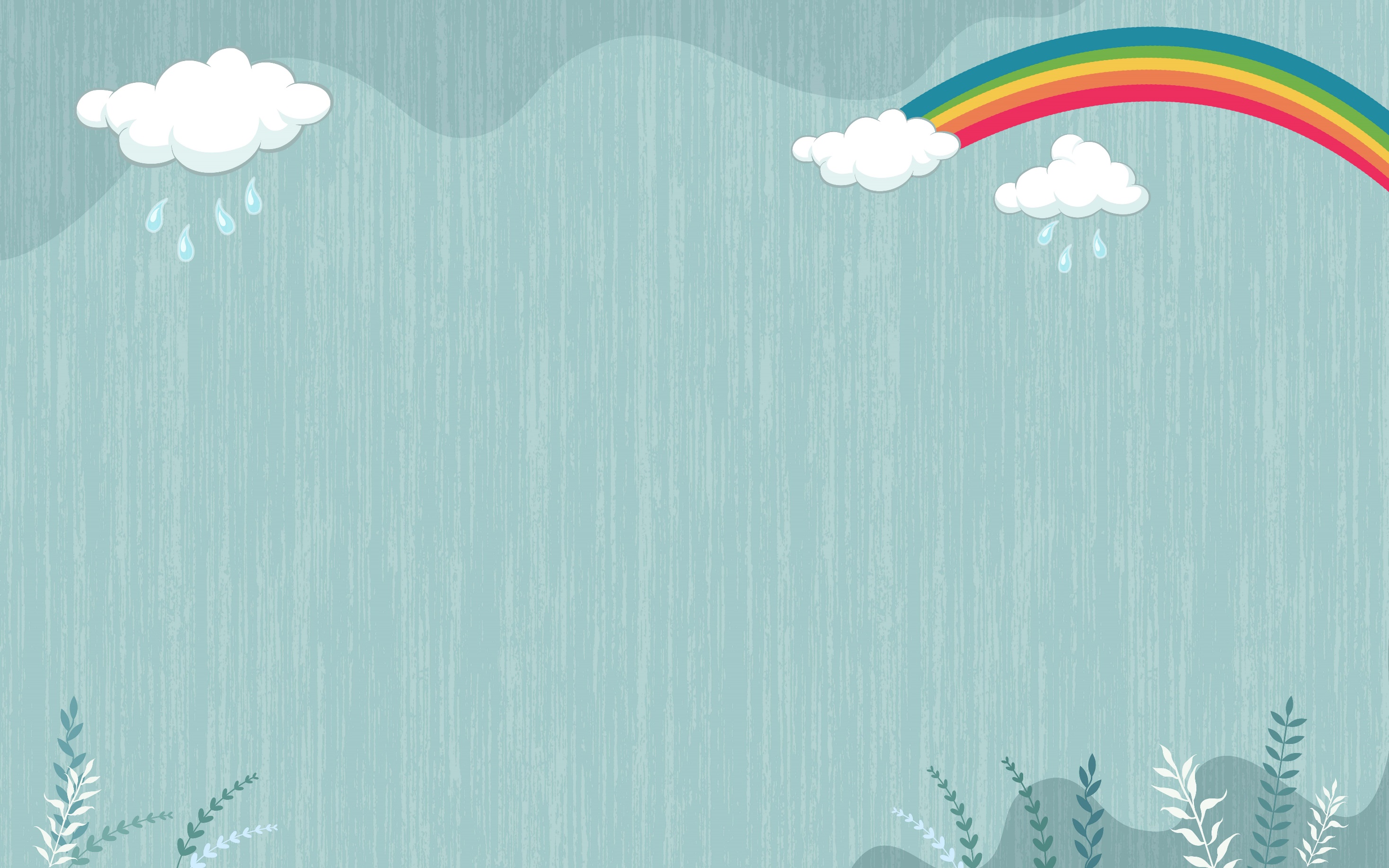 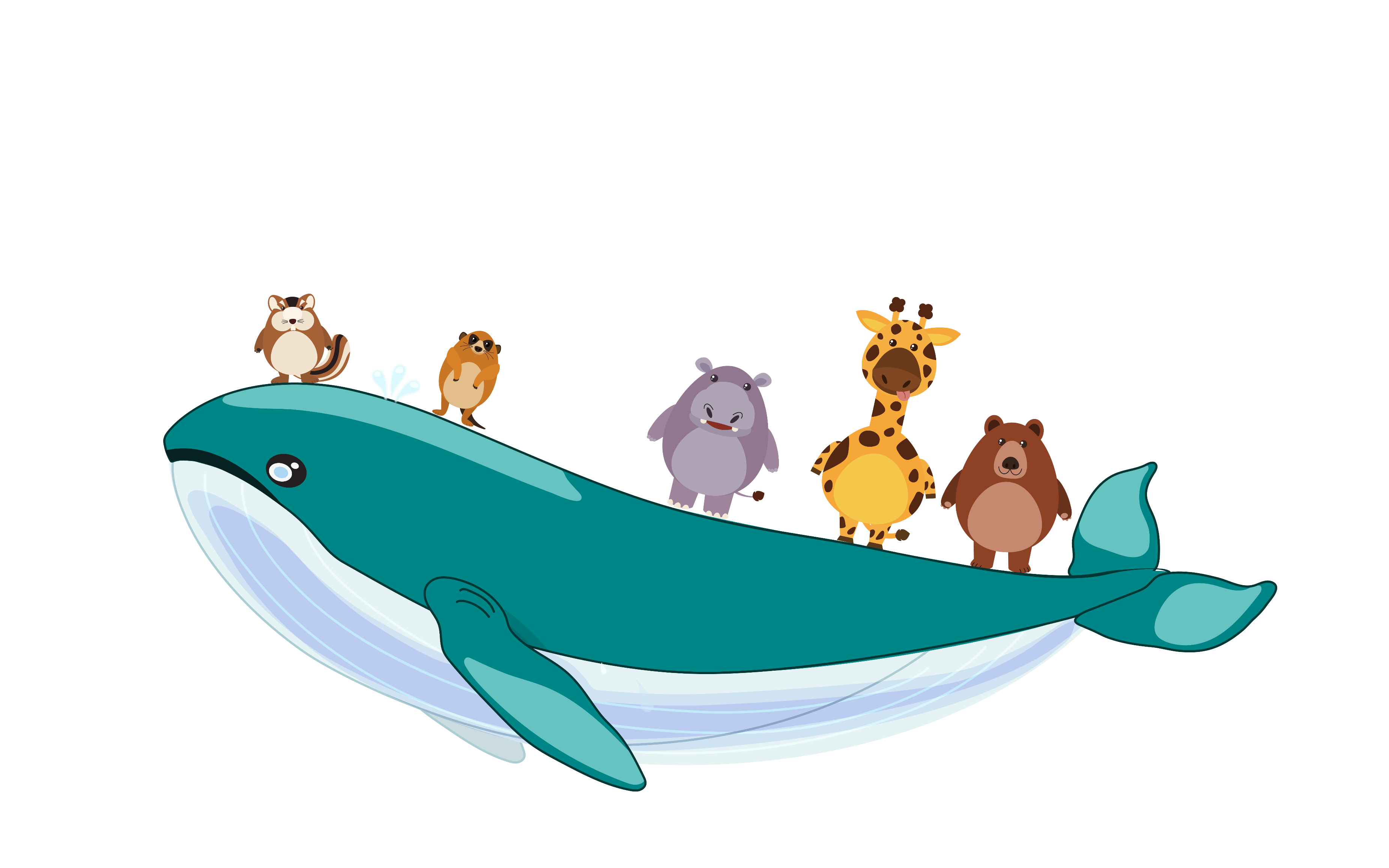 HẸN GẶP LẠI